GTA
Numérique éducatif

--- 
 CLG Georges Texier
16 octobre 2018
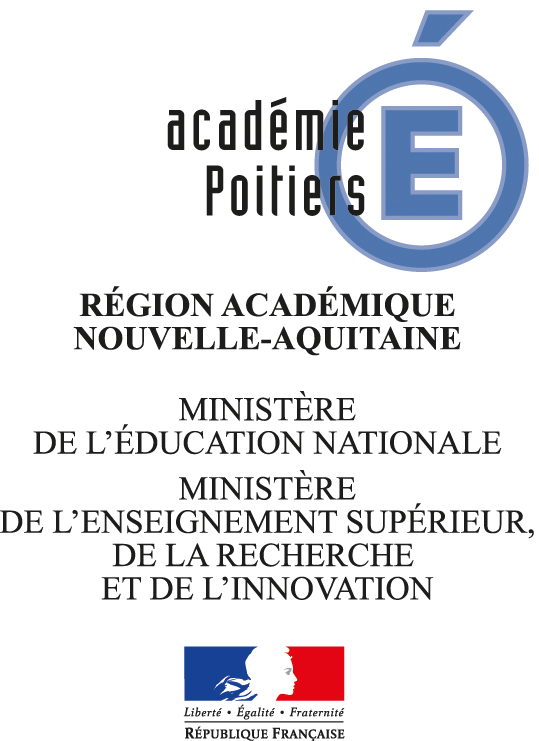 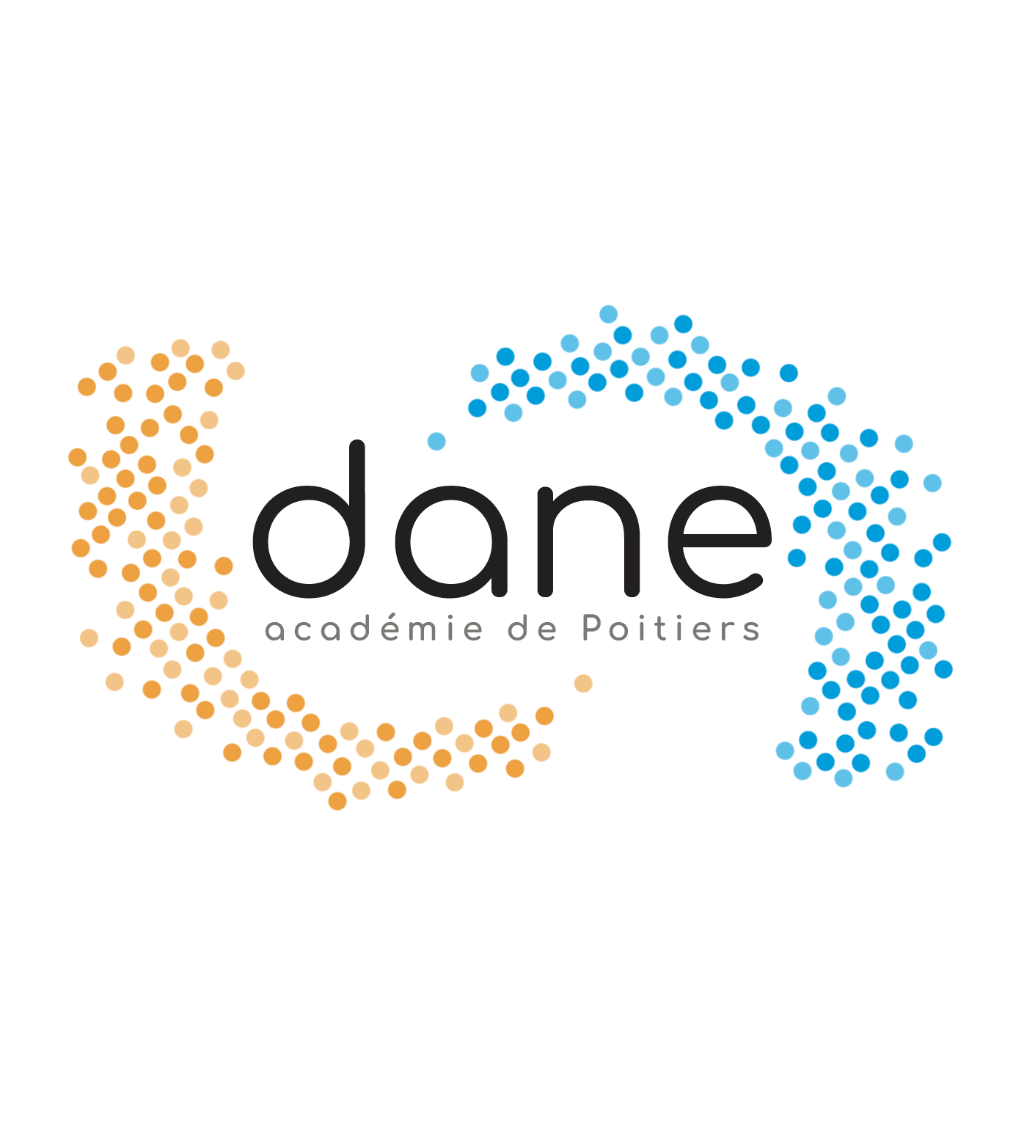 Numérique, enseignement, éducation
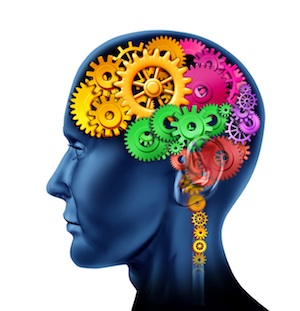 « Considérer le numérique comme un outil,
alors qu’il est d’abord le contexte dans lequel nous évoluons aujourd’hui,
c’est sous-estimer les incidences de cet environnement sur nos activités ».
Michel Reverchon-Billot
Inspecteur Général de l’Education Nationale
Numérique, enseignement, éducation
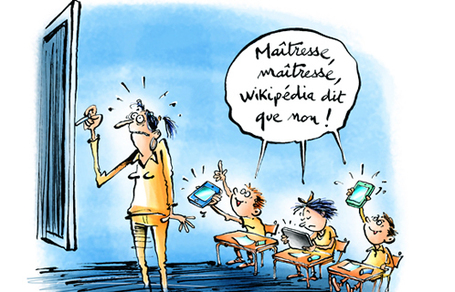 Numérique, enseignement, éducation
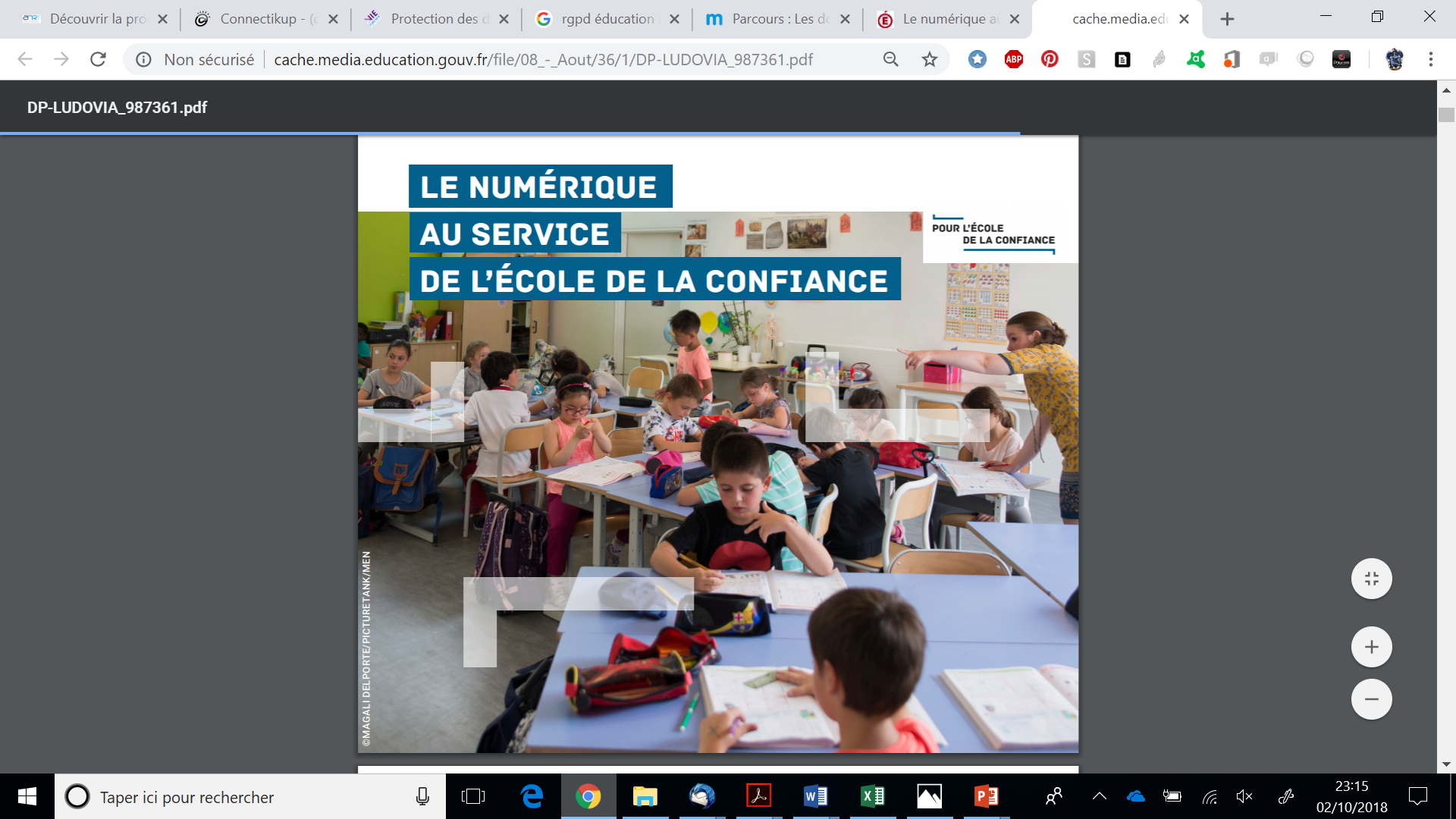 Feuille de route nationale – académie
Placer les données scolaires au cœur de la stratégie numérique


Enseigner au XXIè siècle avec le numérique


Accompagner et renforcer le développement professionnel des professeurs


 Développer les compétences numériques des élèves


Créer de nouveaux liens avec les acteurs et les partenairesde l’Ecole
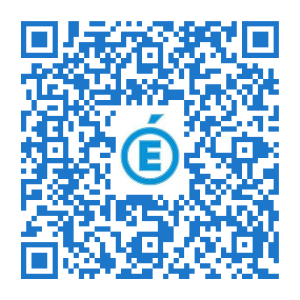 [Speaker Notes: .]
Numérique, enseignement, éducation
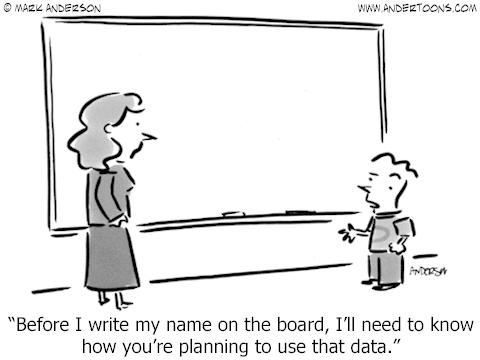 Numérique, enseignement, éducation
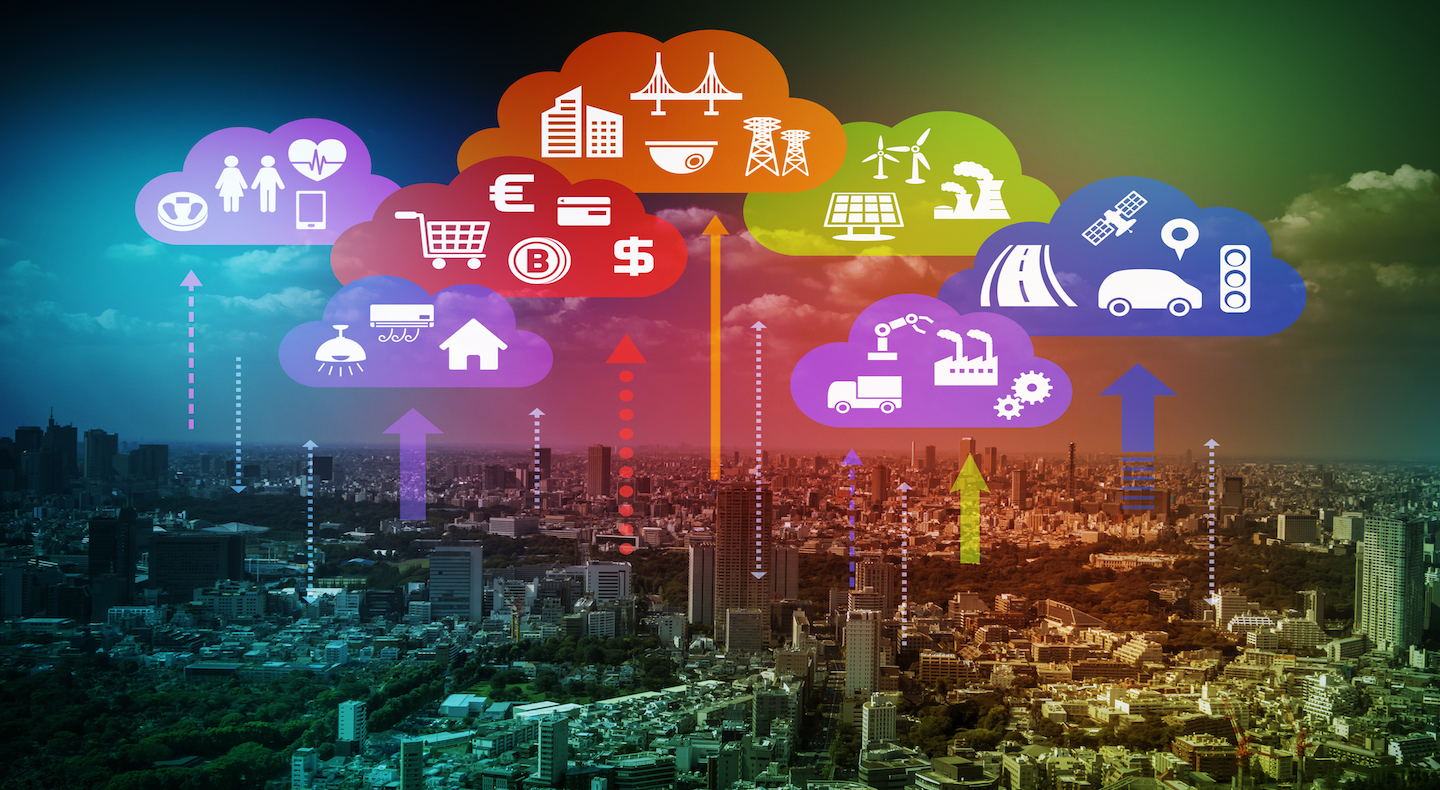 Numérique éducatif et données : perspectives
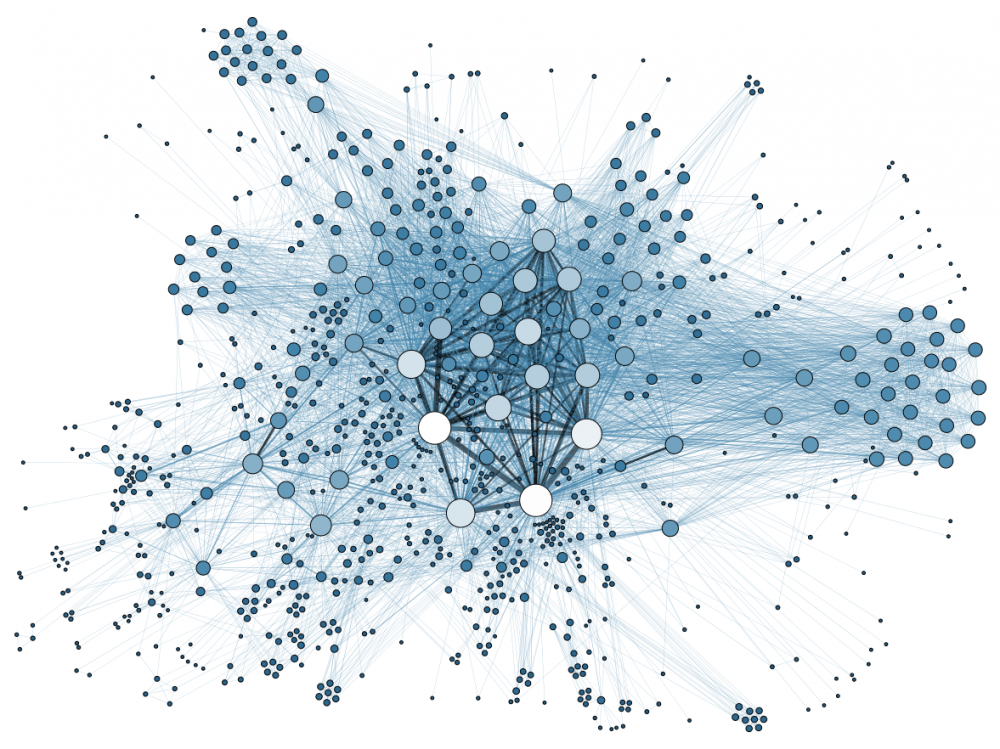 DONNEES
INTELLIGENCEARTIFICIELLE
LEARNINGANALYTICS
ADAPTIVELEARNING
[Speaker Notes: Données / « big data »  informations captées + traces laissées
Ces données = traitées  ds un objectif plus ou moins louable (Amazon, Facebook… vs. Qwant (?)
Enjeu majeur = assurer la protection des citoyens, et en particulier des élèves  discernement dans les usages & assurer un cadre, une assise]
Innovation, recherche et partenariats
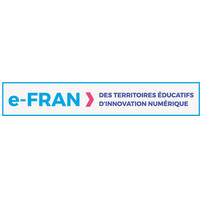 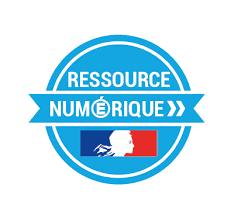 Apprentissagesfondamentaux
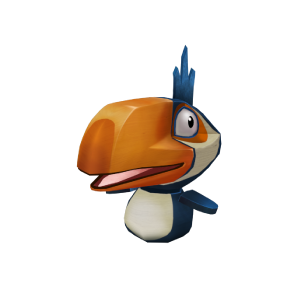 Ecole inclusive
Formation
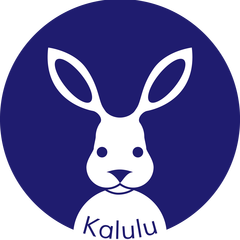 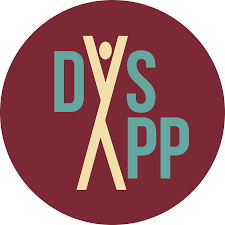 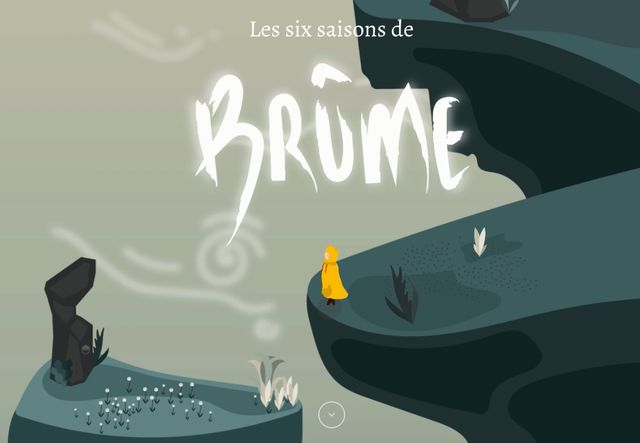 [Speaker Notes: 3 exemples : les projets eFRAN 
>> Association Twictée ! + laboratoires CIRCEFT & CHART (U-PEC)  études sur acquisition orthographe et construction de communautés apprenantes  livrable : parcours m@gistère.
>> LUDO / jeu Kalulu  INSERM + entreprise Manzalab (2 millions d’€ levés par fonds Educapital)
>> DYSAPP/ Brûme  CERCA + CNAM + entreprise Tralalère  avec des difficultés autour des terrains d’étude.]
Numérique éducatif et données : perspectives
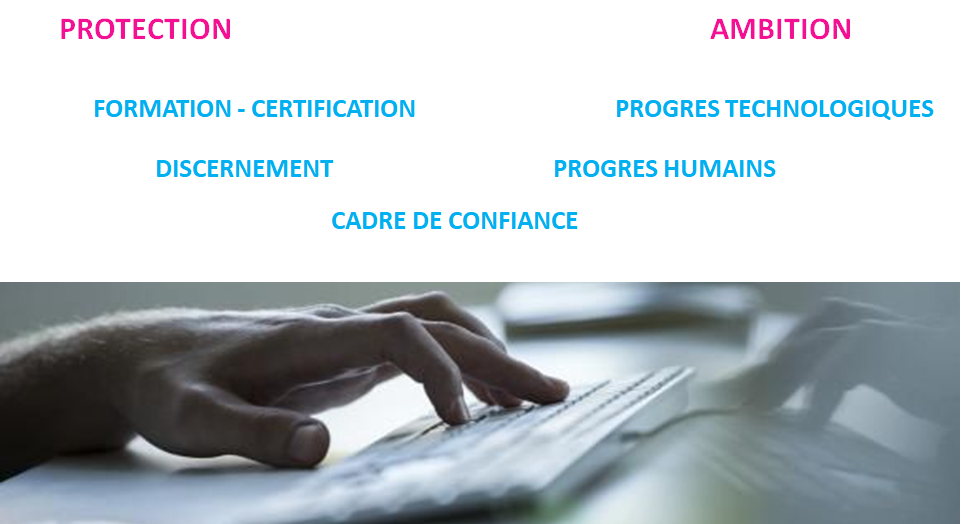 [Speaker Notes: Prise de parole du ministre le 22/08/2018 (LUDOVIA)
L’enjeu des données personnelles : au cœur du système éducatif.
Un enjeu double :
	assurer la protection des données personnelles (avec différents moyens pour y parvenir)
	faire preuve d’ambition sur l’administration de ces données et leur utilité.
	>> maître mot du discernement + cadre de confiance.

Ce qui invite à un état des lieux de ce qui existe en académie :]
Numérique éducatif et données : perspectives
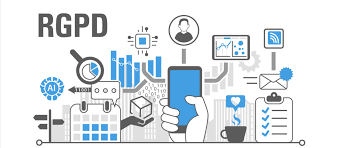 DPO national	>> académique

 Parcours M@gistère 
	>> les données à caractère	personnel au cœur des	établissements

 Comité d’éthique
 25 mai 2018 :	RGPD

 20 juin 2018 : loi relative à la protection des données personnelles

 Quelles solutions concrètes ?
[Speaker Notes: PROTECTION  un cadre règlementaire qui doit se construire et se créer… et une opportunité de formation !… AMBITION  derrière open data, derrière IA, ce sont aussi des opportunités fortes de développement professionnel… 
Zone grise  des arbitrages où des logiques d’usage se heurtent à une logique de protection.]
Numérique éducatif et données : perspectives
PARTAGERL’INFORMATION
ASSOCIERLES PARENTS
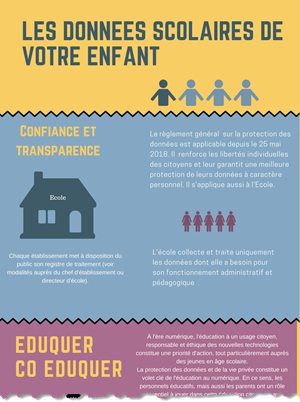 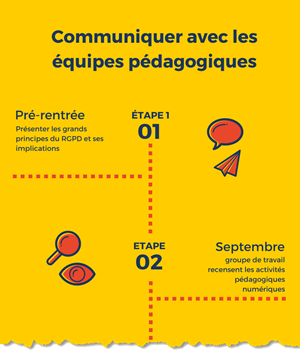 Numérique éducatif et données : perspectives
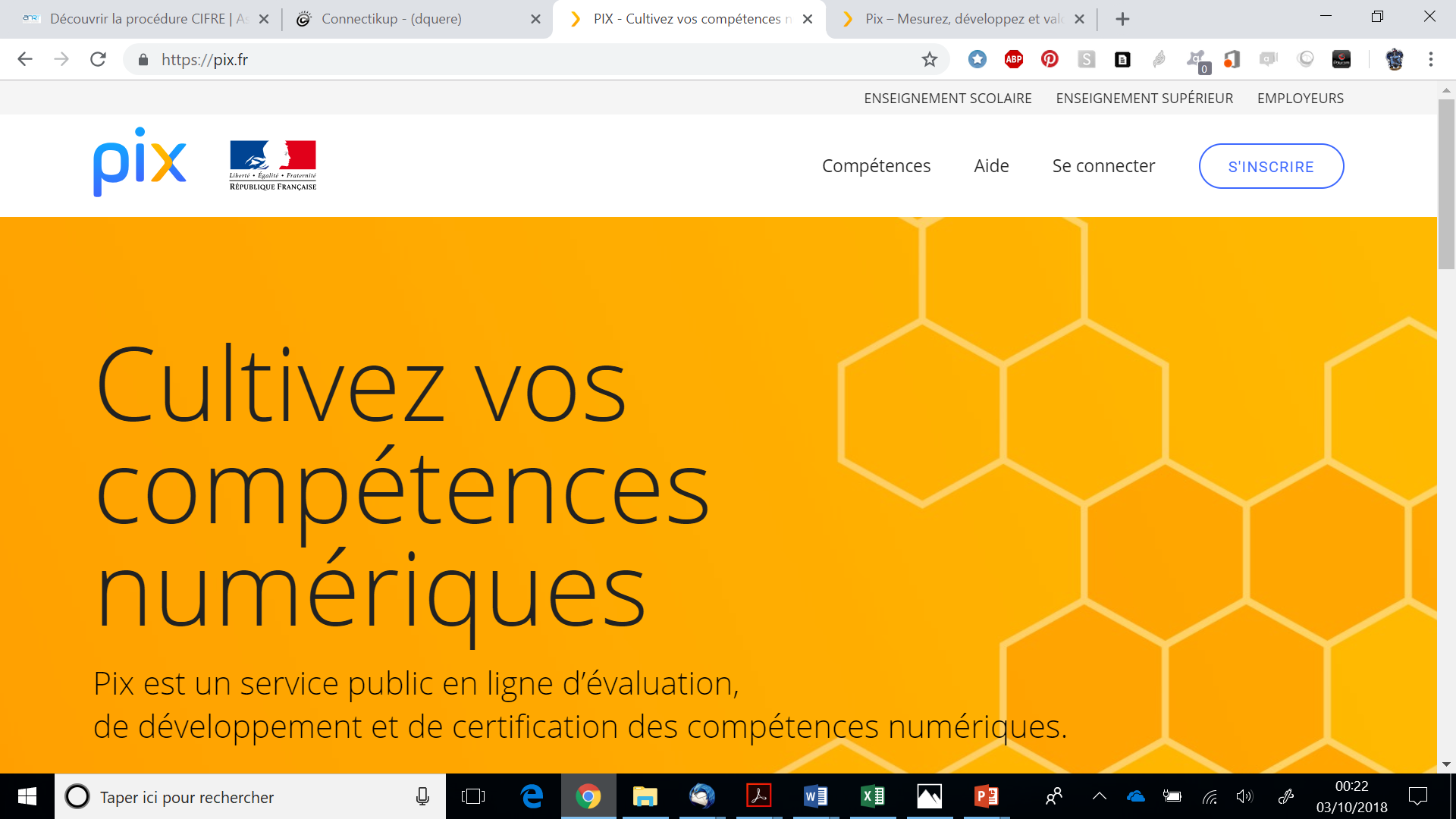 [Speaker Notes: https://app.integration.pix.fr/assessments/180216/challenges/receop4TZKvtjjG0V]
Numérique éducatif et données : perspectives
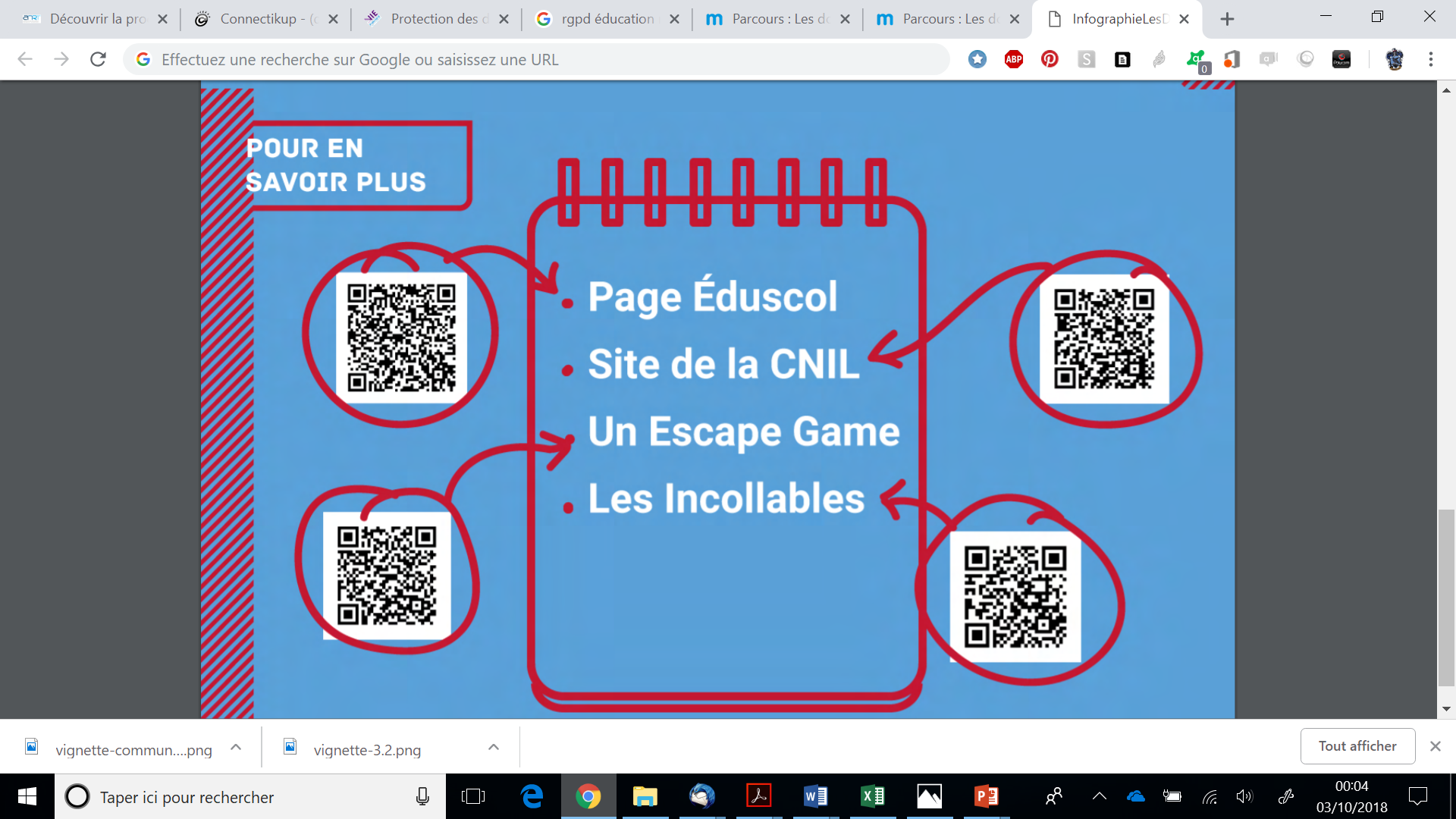 [Speaker Notes: Source : https://magistere.education.fr/dgesco/pluginfile.php/517711/mod_resource/content/13/InfographieLesDonn%C3%A9esScolaire.pdf]
Numérique éducatif et données : perspectives
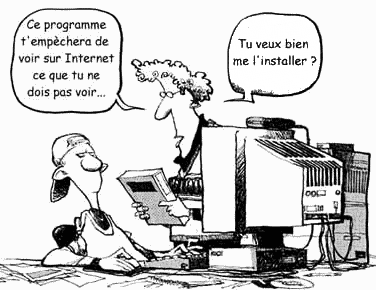